Assemblée Générale ASL
7 février 2020
Ordre du jour
Rapport moral 2019 des sections 				50’
Rapport financier 2019 / Budget 2020				10’
Bureau ASL							5’
Evolutions des statuts et du règlement ASL			10’
Vérification des signataires de chaque section pour la BPMED	5’
Section billetterie						5’
Assurances							5’
Divers							5’
Pot et rangement						50’
Arts Martiaux
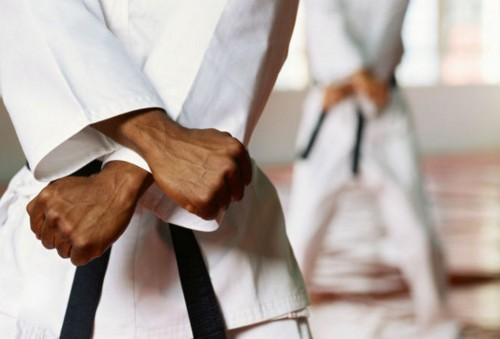 Président	: 	Sandra COGNE
Trésorier	: 	Sébastien VENIGER
Secrétaire	: 	Daniel BRIGNON
Basket
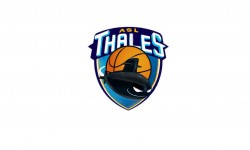 Président	: 	Mathieu LESPILETTE
Trésorier	: 	Arnaud JAEGLER
Secrétaire	: 	Alexandre EULERT
Course à pied
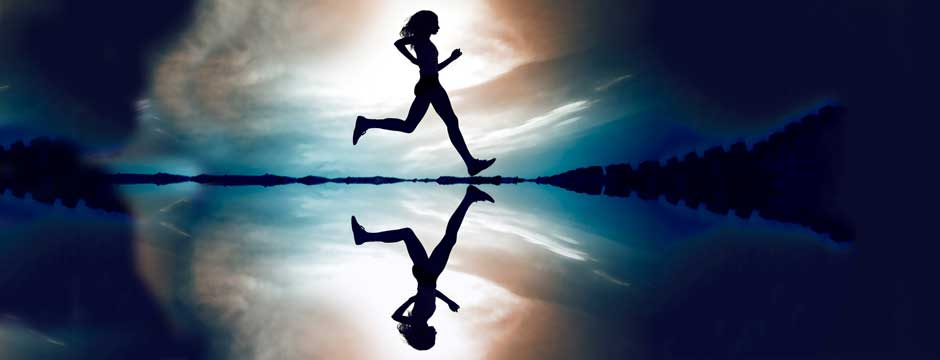 Président	: 	Claude CANOLLE
Trésorier	: 	Jean DASSE
Secrétaire	: 	Patrick FERRARA
Cyclisme
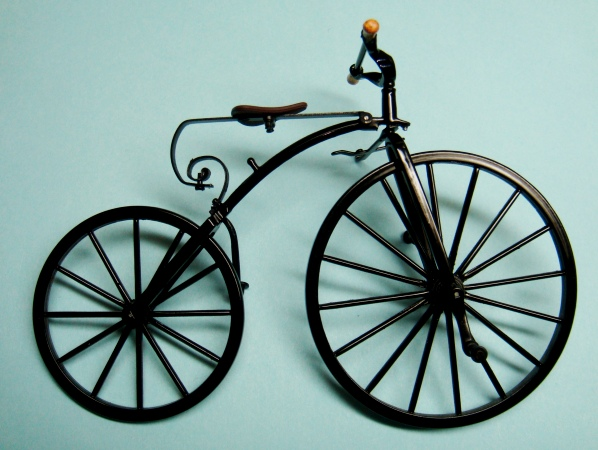 Président	: 	Yourane UNG
Trésorier	: 	Pascal PIOU
Secrétaire	: 	François NORMAND
Danse
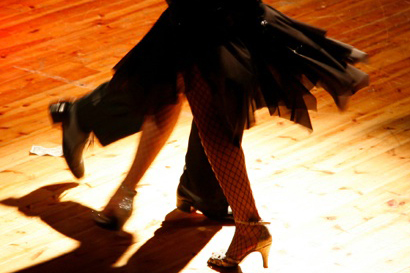 Président	: 	Marie GEHANT PERNOT
Trésorier	: 	Hélène MORELLO
Secrétaire	: 	Alexandra TREUIL
Football
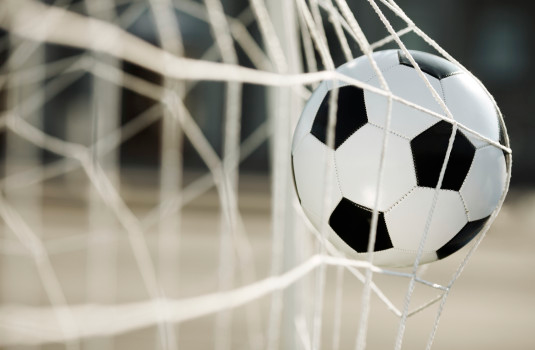 Président	: 	Robert DECARLIS
Trésorier	: 	Julien SIBUT
Secrétaire	: 	Damien BARATELLI
Golf
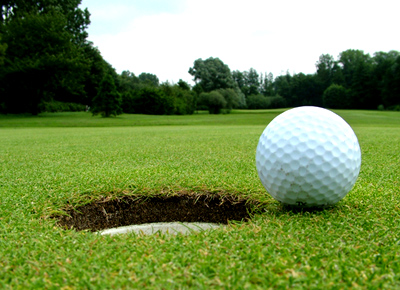 Président	: 	Pierre DEMANGE
Trésorier	: 	Marie-Véronique PARISOT
Secrétaire	: 	Philippe MAUREL
Gymnastique
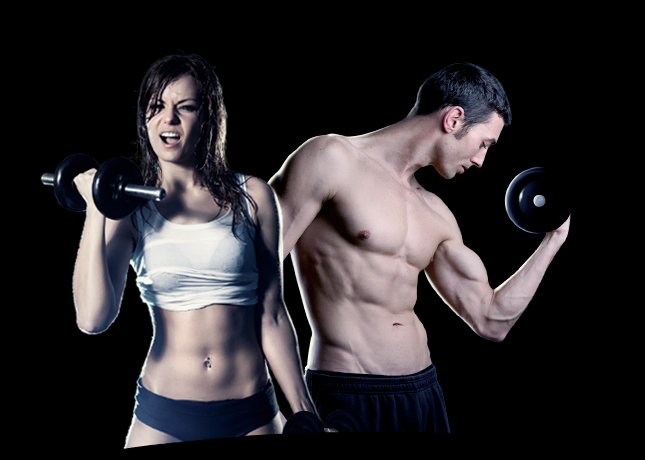 Président	: 	Dominique ALBONICO
Trésorier	: 	Muriel GERACI
Secrétaire	: 	Romain REITANO
Karting
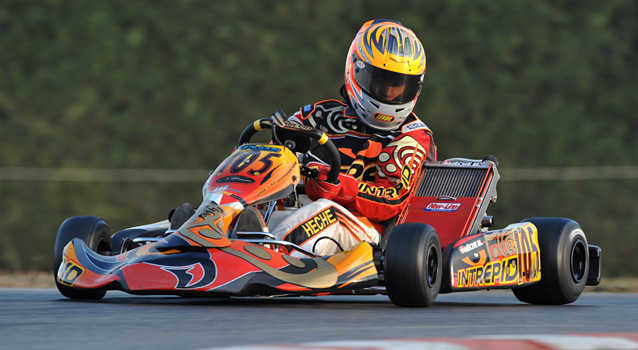 Président	: Damien ADAMOWICZ
Trésorier	: Aurélien VIVIER
Secrétaire	:  Thibault DURAND GASSELIN
Kitesurf
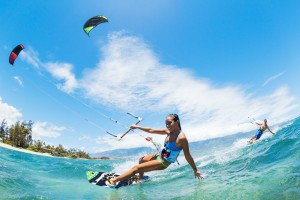 Président	: 	Frédéric KLEIN
Trésorier	: 	Laurent PUJOL
Secrétaire	: 	Anais DUVAL
Natation
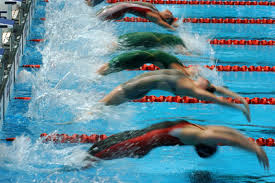 Président	: 	Christophe LEMETAIS
Trésorier	: 	Marie-Veronique PARISOT
Secrétaire	: 	Philippe MAUREL
Nautisme
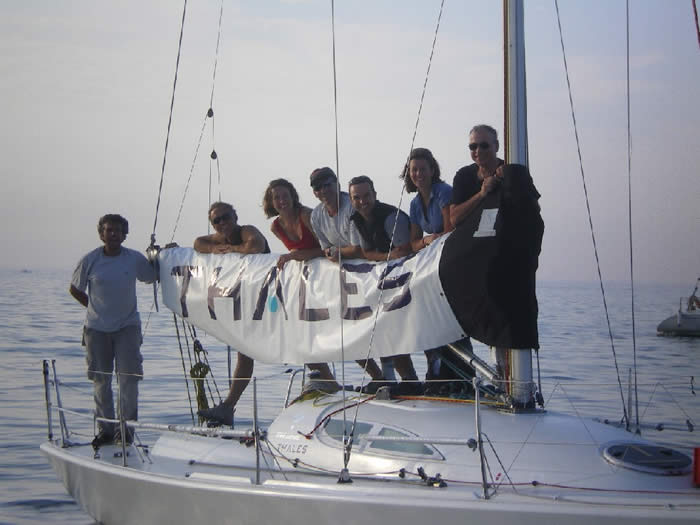 Président	: 	Benoit DELBART
Trésorier	: 	Christophe BIAU
Secrétaire	: 	Sebastien HERMIL
Padel
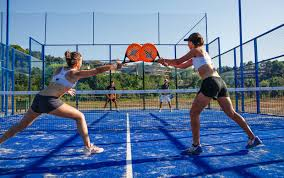 Président	: 	William CHAUMEL
Trésorier	: 	Fabrice OLIVIER
Secrétaire	: 	Rémi RUVIO
Plongée
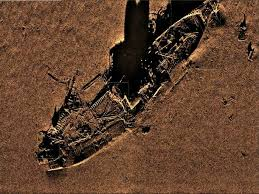 Président	: 	Eric MILANI
Trésorier	: 	Hermann TOLU
Secrétaire	: 	Robert PINTI
Ski
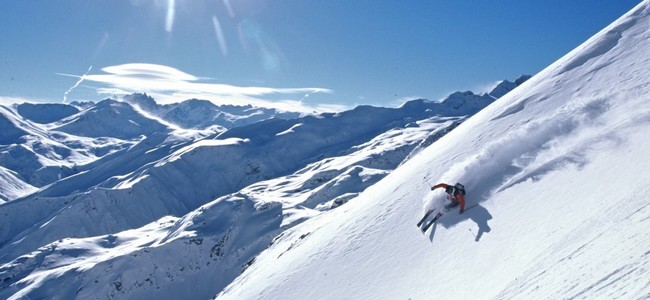 Président	: 	Thierry FRANCO
Trésorier	: 	Brigitte MAZZINI BONNET
Secrétaire	: 	Marjolaine ROULETTE
Sports Aventure
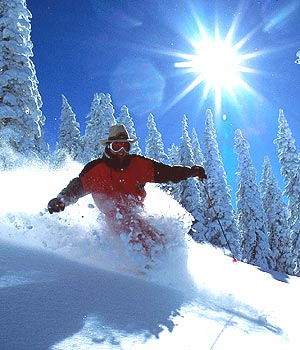 Président	: 	Philippe RAYBAUD
Trésorier	: 	Camille LIGER
Secrétaire	: 	Audrey BAUDOIN
Sports et Loisirs Enfants
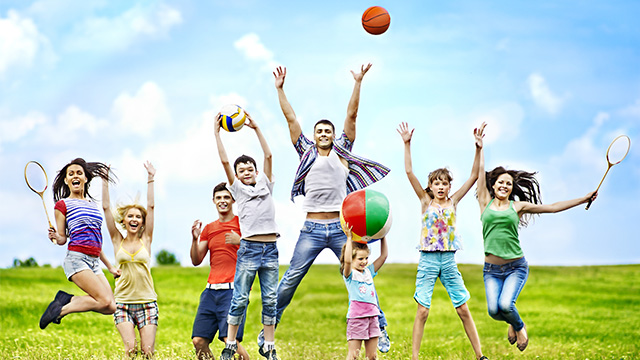 Président	: Robert CREMONI
Trésorier	: Daniel BARTOLINI
Sports PLUS
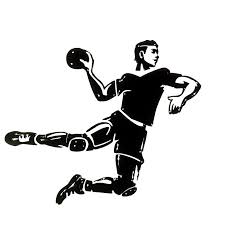 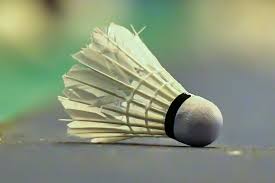 Président	: Jean-Pierre VIDAMENT
Trésorier	: Daniel BARTOLINI
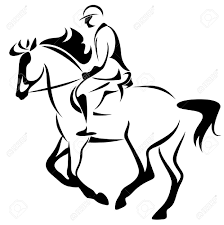 Squash
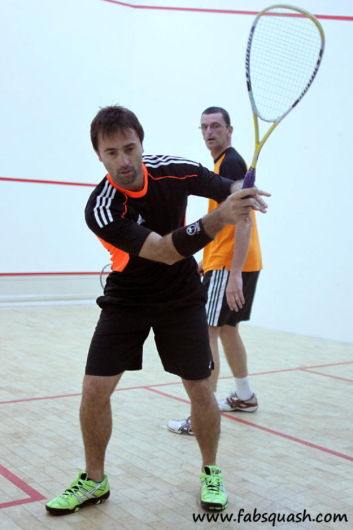 Président	: 	Didier AUBERT
Trésorier	: 	Hadrien LE GOFF
Secrétaire	: 	Jean-Michel VALERY
Tennis
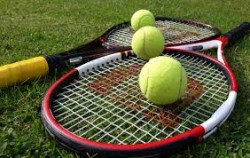 Président	: 	Michel FOUQUET
Trésorier	: 	Christophe PIRA
Secrétaire	: 	Laurence VAN DE MERGHEL
Volley-Ball
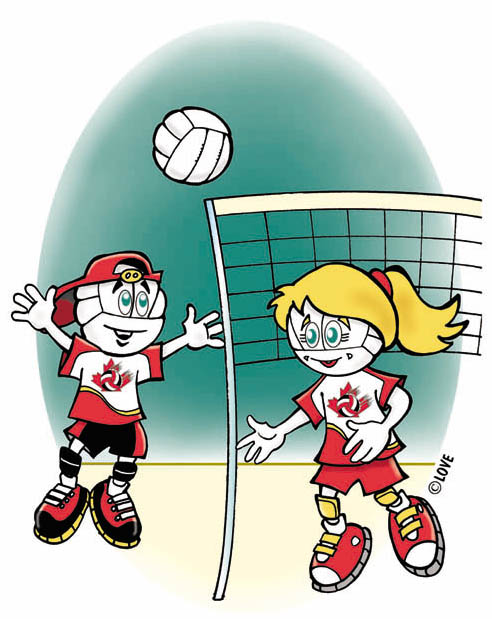 Président	: 	Pierre-Emmanuel GUISNET
Trésorier	: 	Frédéric MARIOTTO
Secrétaire	: 	Mathieu BOUILLAULT
Synthèse ASL
Rapport financier 2019
Budget 2020
Bureau ASL
2019
2020
Président	: William CHAUMEL
Trésorier	: Daniel BARTOLINI
Secrétaires	: Dominique BOUSQUET		  David BEN GHOZI		  Michel FOUQUET		  Thierry FRANCO		  Sébastien HERMIL		  Patrick LAUDANSKI
Président	: William CHAUMEL
Vice Président	: 
Trésorier	: Daniel BARTOLINI
Secrétaires	: Dominique BOUSQUET		  David BEN GHOZI		  Michel FOUQUET		  Thierry FRANCO		  Sébastien HERMIL		  Patrick LAUDANSKI
Evolutions Statuts / Règlement ASL
CE TUS Sophia  CSE Thales Sophia

Subvention portée de 30% à 50%, pour les activités classiques et les frais d’hébergement Corpo

Plafond porté de 130€ / an à 150€ / an, pour les activités classiques et les frais d’hébergement Corpo

La billetterie reste subventionnée à 30%

Prise en charge des frais de déplacement Corpo jusqu’à 100% (modulo le budget supplémentaire de 5K€ versés par le CSE)
Signataires BPMED
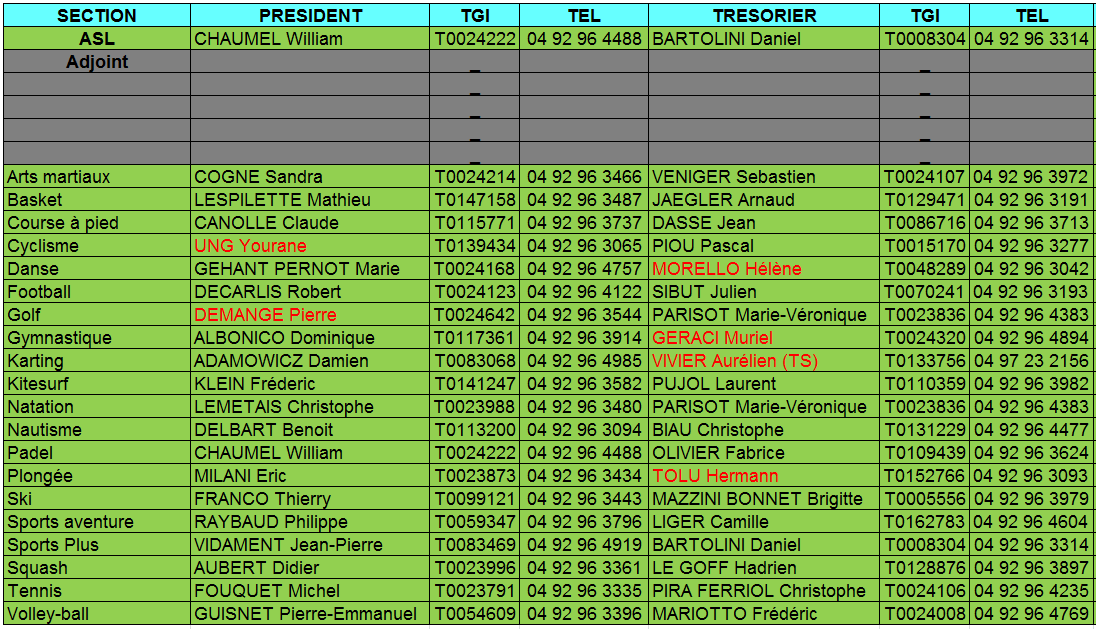 Section Billetterie
Pris en charge par les sections sur leur périmètre d’activités

Budget à part (hors budget de fonctionnement de la section)

Subvention : 30 %
Assurances
A faire signer pour chaque adhérent

Template 2020 présent dans le répertoire V:\Commun276\_ASL\2020\Assurance

Fichiers à stocker sous V:\Commun276\_Assurances\2020\NOM_Prénom.pdf

Mutualisation entre les sections

Contact : David BEN GHOZI
Divers
Extension de la subvention aux voyages > 3 ou 4 jours ?

Création terrains basket + beach volley en réflexion CSE